EEEFM Prof.ª Filomena Quitiba  
Piúma/ES, 1º semestre de 2019
DIAGRAMA VÊ: ESTUDANDO PARA O ENEM DE FORMA INVERTIDA
Aluno( s): XXXXXXXXX   HHHHHHHHHH
Série: 1° ano | Turma: N01 | Turno: Noturno. Valor: 5,0 pontos
Professores: Ana; Chirlei; Lucas e Maria Lúcia  -  lucas.perobas@gmail.com
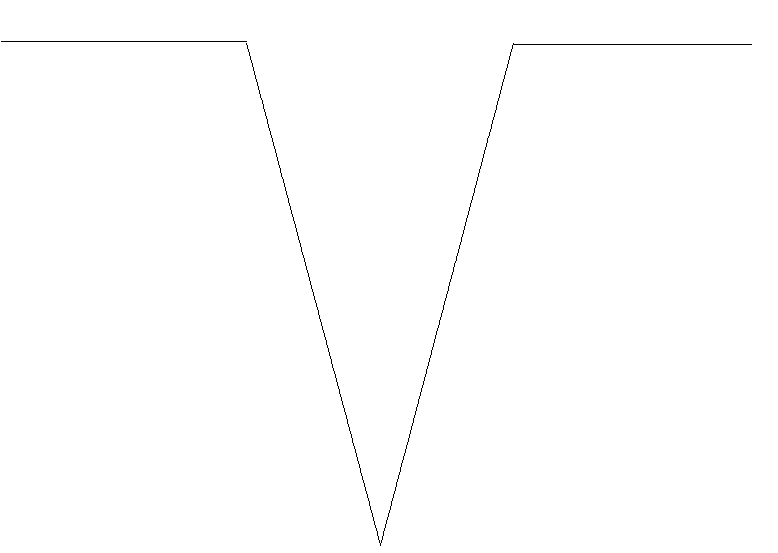 Domínio Conceitual
Domínio Metodológico
Asserções de valor: O Diagrama Vê traz melhor entendimento da Física.
Questão básica 
Com ajuda da ionosfera, a transmissão de ondas planas entre o litoral do Brasil e a região amazônica é possível por meio de qual opção?
Teoria: XXXXXXXXXXX
Asserções de conhecimento:
A letra A está correta, Para a transmissão das ondas eletromagnéticas na atmosfera, o fenômeno fundamental é a reflexão das ondas na ionosfera.
Princípios/necessidade didática:
XXXXXXXXXXXXXXX
XXXXXXXXX
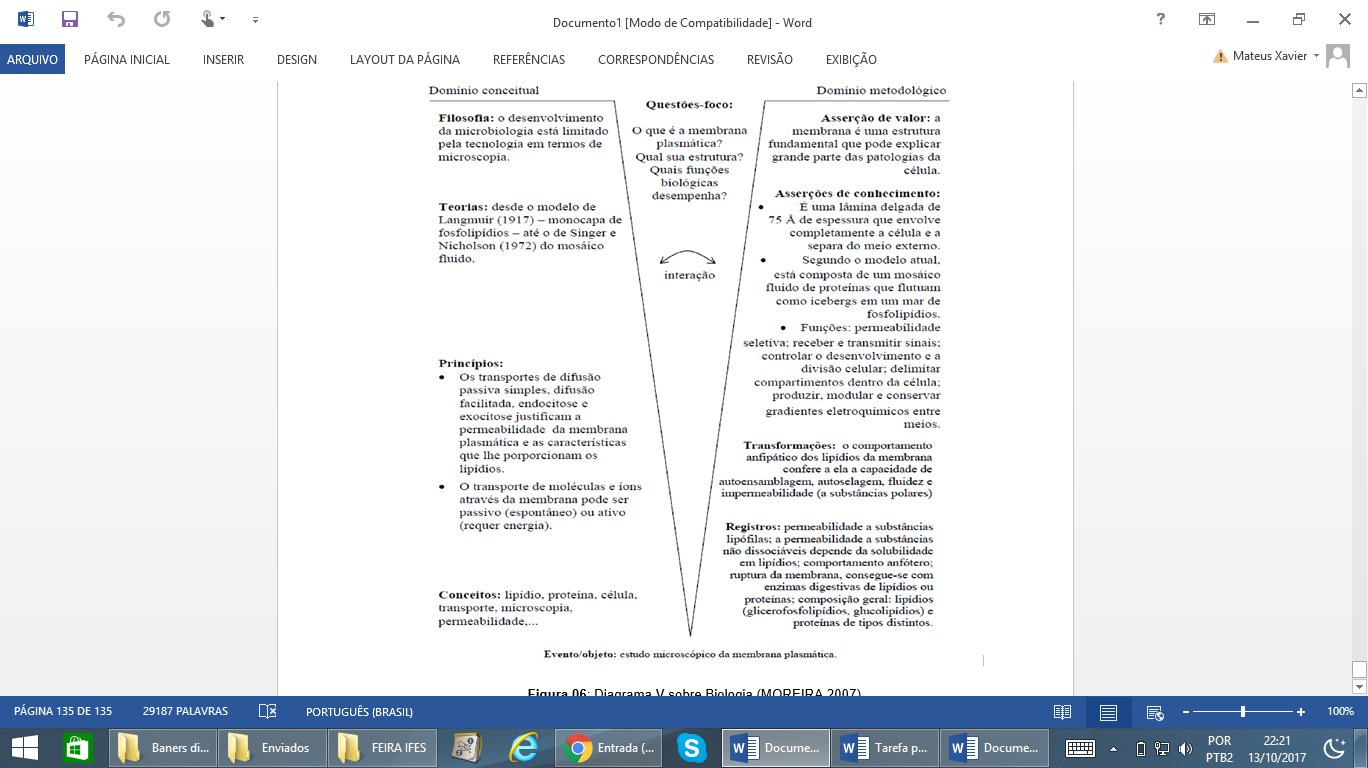 XXXXXXXXX
Interpretações: 
a) Correta
Conceitos: XXXXXXXXXXXXXX.
b) Errada, XXXXXXXXXXXXXXXXX
Sentença Descritora: 
XXXXXXXXXXXXXXXXXXXXXXX
Competências socioemocionais: 
Aprender a conhecer: Raciocínio e Aprender a aprender.
Aprender a fazer: Protagonismo.
Aprender a ser: Construção e Execução do Projeto de Vida.
c) Errada, XXXXXXXXXXXXXXXX
d) Errada, XXXXXXXXXXXXXX
Competências socioemocionais na BNCC: 
a) Valorizar e utilizar os conhecimentos historicamente construídos sobre o mundo físico, social, cultural e digital para entender e explicar a realidade, continuar aprendendo e colaborar para a construção de uma sociedade justa, democrática e inclusiva. 
b) Utilizar tecnologias digitais de comunicação e informação de forma crítica, significativa, reflexiva e ética nas diversas práticas do cotidiano (incluindo as escolares) ao se comunicar, acessar e disseminar informações, produzir conhecimentos e resolver problemas.
e) Errada, XXXXXXXXXXXXXX
Transformações:

Percepção de propagação de ondas em grandes dimensões territorial
Competências Cognitivas:
Competência de ÁREA X - XXXXXXXXXXXXXXXXXXXXXXX.

Habilidade XX - XXXXXXXXXXXXXXXXXXXXXXXX.
Registros / Dados: Opções:
A transmissão de ondas planas entre o litoral do Brasil e a região amazônica é possível por meio da 
a) Reflexão
b) Refração
c) Difração
d) Polarização
e) Interferência
Evento 

ENEM: 2010 | Questão: 50, caderno branco|
As ondas eletromagnéticas, como a luz visível e as ondas de rádio, viajam em linha reta em um meio homogêneo. Então, as ondas de rádio emitidas na região litorânea do Brasil não alcançariam a região amazônica do Brasil por causa da curvatura da Terra. Entretanto sabemos que é possível transmitir ondas de rádio entre essas localidades devido à ionosfera.
[Speaker Notes: Suporte: www.wikifisica.com; https://curriculointerativo.sedu.es.gov.br/  e https://sedudigital.wixsite.com/preenemdigital]